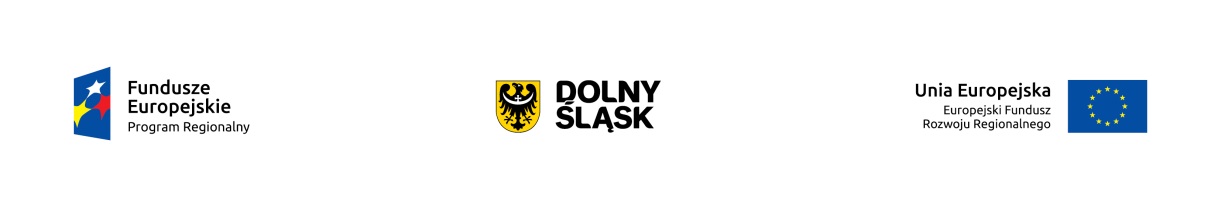 SPOTKANIE INFORMACYJNE DLA POTENCJALNYCH BENEFICJENTÓWW RAMACH RPO WD 2014-2020
Działanie 6.3.A,C 
Rewitalizacja zdegradowanych obszarów

poddziałanie 6.3.1 – konkursy horyzontalne – nabór na OSI
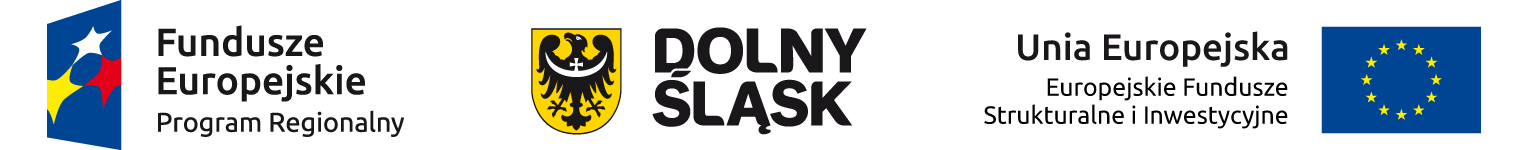 Kryteria specyficzne dla naboru wniosków o dofinansowanie w trybie konkursowym 
Oś priorytetowa 6 Infrastruktura spójności społecznej

      Działanie 6.3 Rewitalizacja zdegradowanych obszarów
Wrocław, 20.10.2016 r.
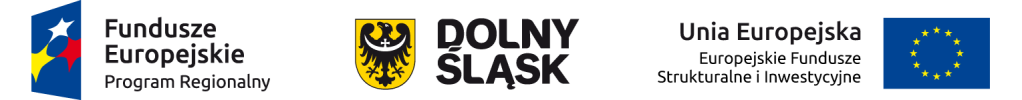 Kryteria formalne specyficzne
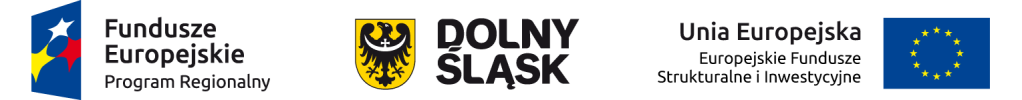 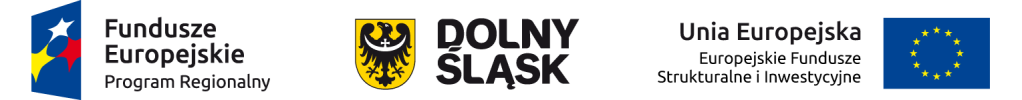 Kryteria merytoryczne specyficzne

W naborach OSI – 46 pkt.
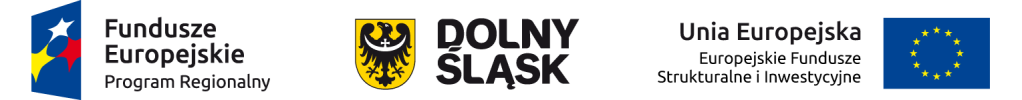 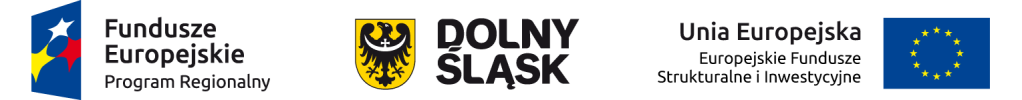 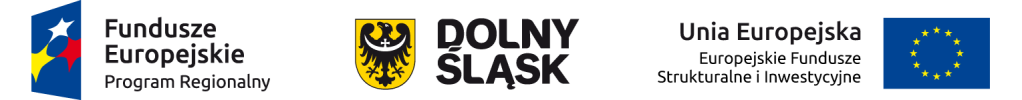 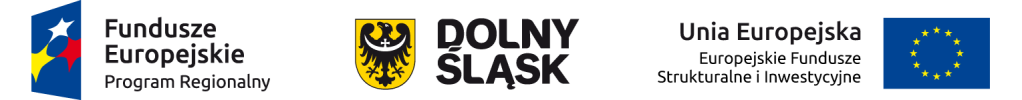 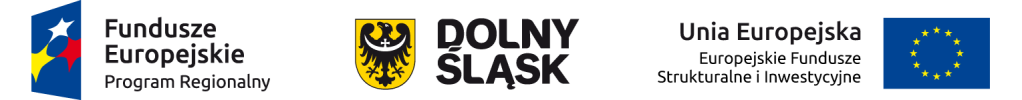 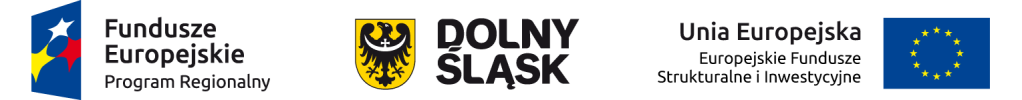 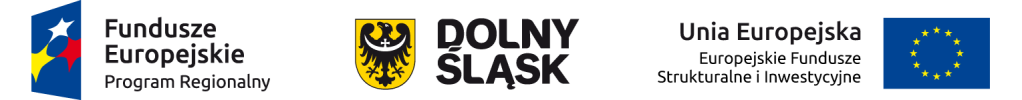 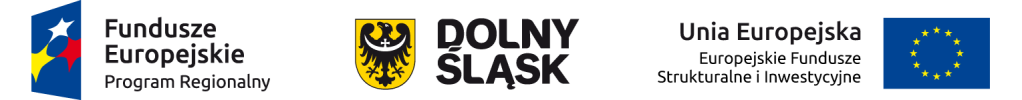 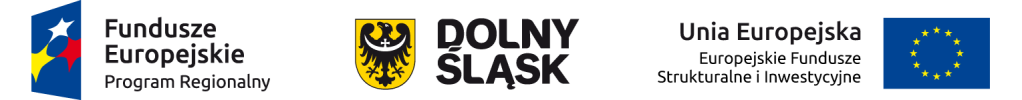 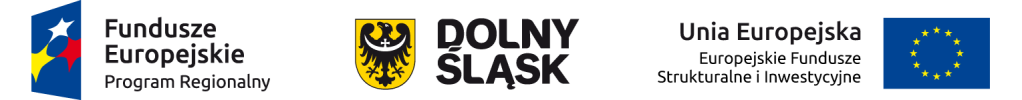 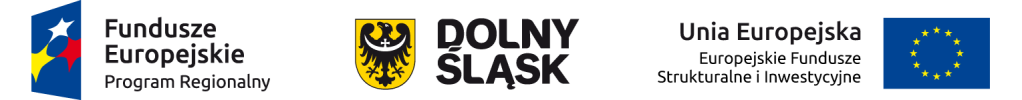 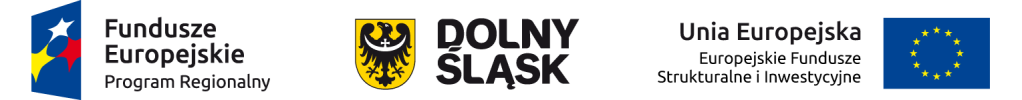 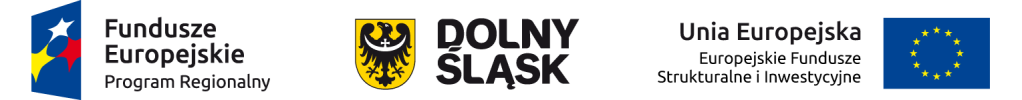 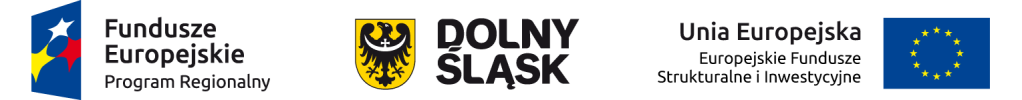 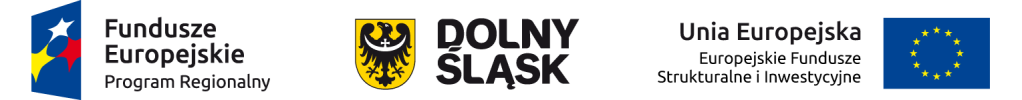 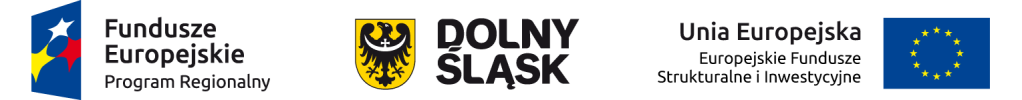 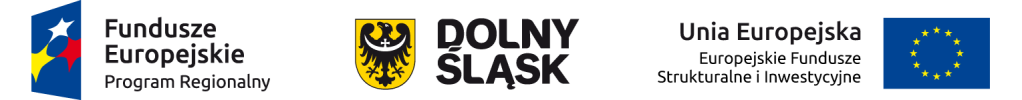 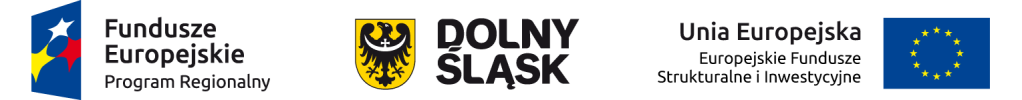 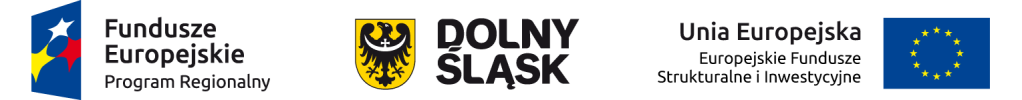 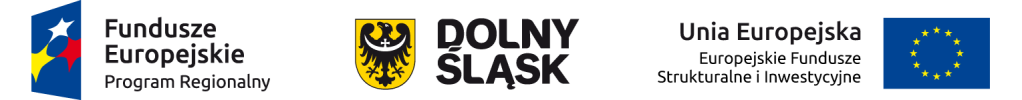 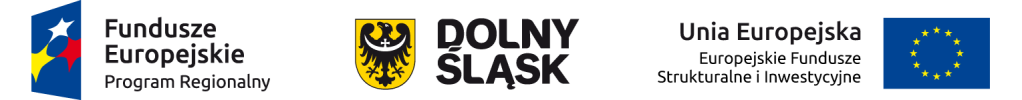 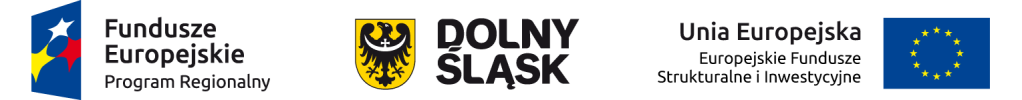 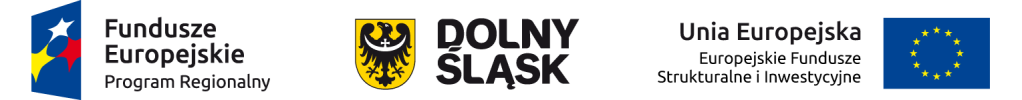 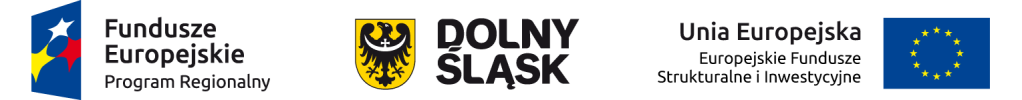 Dziękuję za uwagę